Мои первые 
словари, 
энциклопедии
В процессе учебы, да и всей жизни, нам приходится
 встречаться с:
-  незнакомыми понятиями
терминами
именами
географическими названиями

Приходится наводить справки:
хронологического
биографического  характера
Готовиться к: 
-   рефератам
сочинениям
сообщениям
Книги, к которым мы обращаемся
Словари

Энциклопедии

Энциклопедические словари
Историческая справка
На Руси словари «непонятных слов» появились в 13 в. А с 16 века словари перешли на 
алфавитное расположение и получили 
название Азбуковников.
В 18 веке появились реальные (исторические, географические и т.д.)словари
Среди энциклопедий 19 века заслуживает 
внимание «Настольный словарь для справок по всем отраслям знаний»
В 1926-47 гг. - первое издание БСЭ в 66 томах
В 2004 г. Начали издавать «Большую 
Российскую энциклопедию». Издано 18 томов.
«Словарь – это вся Вселенная в алфавитном порядке! Если хорошенько подумать,
 словарь – это книга книг. Она включает в 
себя другие книги, нужно лишь извлечь их 
из него»!
Анатоль Франс,
Правила пользования словарями
Слова в словарях расположены в 
алфавитном порядке.

2. На каждой странице словаря слоги, 
начинающиеся на определённую букву. Это тоже экономит время поиска.
 
3. В начале словаря имеется список 
используемых сокращений.
,
Словарь иностранных слов
При чтении газет, журналов  и книг вы часто 
встречаетесь со словами,
 пришедшими в наш язык 
из других языков мира, 
значение которых вам 
непонятно. В словаре 
объясняется, что они 
означают, как правильно их писать и рассказывается об
 их происхождении.
АПТЕКА
Орфографический словарь
Словарь поможет правильно писать то или иное 
слово. Без него не обходится ни один человек,
 стремящийся грамотно писать.
ТВОРОГ-ТВОРОГ
Орфоэпический словарь
Словарь показывает человеку, как следует правильно
 произносить слова. Сомневаешься в произношении 
слова – загляни в словарь и сразу получишь ответ.
БАЛОВАТЬСЯ
Словарь синонимов
Словарь который обогащает 
нашу речь, даёт возможность 
выразить любой оттенок 
мысли и избежать повторения одного и того же слова.
 Знайте: умелый подбор 
синонимов придаёт языку 
яркость и выразительность.
ПОНЯТЬ
Школьный словарь антонимов русского языка
Толковый словарь
Впервые такое определение 
Дал Владимир Иванович 
Даль. Здесь объясняется
значение любого  слова, 
объясняется, как оно пишется, 
сколько значений имеет, 
какой оно части речи, и в 
какой грамматической форме 
употребляется. В помощь тем, 
кто хочет лучше знать свой 
родной язык, богатить свой 
словарный запас. Он был 
опубликован в 1863 – 1866 гг.  И с тех пор неоднократно 
издавался.
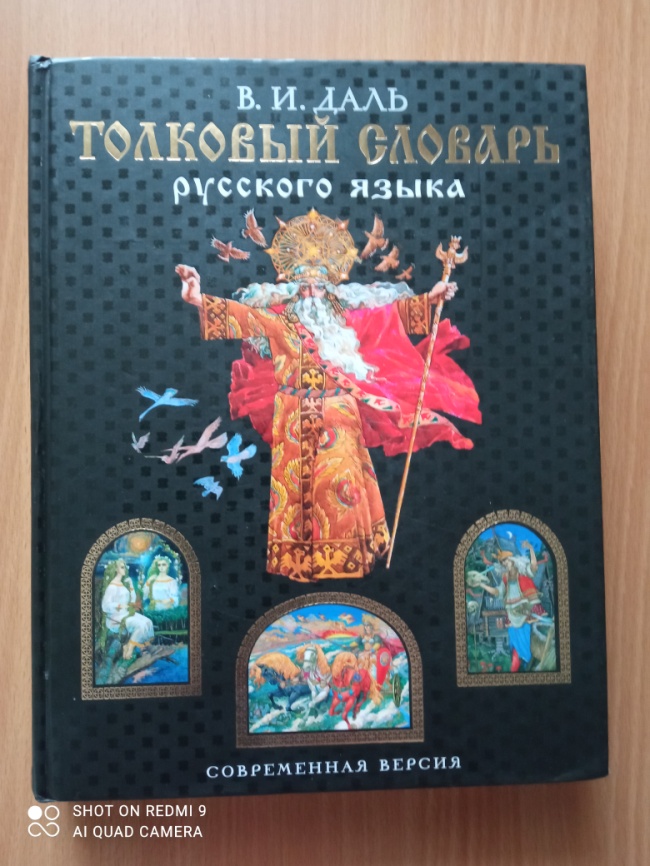 СКОРОГОВОРКА
Толковый словарь русского языка
ГЛАСНЫЙ
Толковый словарь живого русского языка Владимира Даля. Электронное издание
Словарь трудностей русского языка
В словаре показывают 
человеку, как следует 
правильно 
произносить и писать 
 слова. 
 Как образовано слово и как 
его правильно употреблять
НОЛЬ - НУЛЬ
Школьный словообразовательный словарь русского 
языка.
Фразеологический словарь
Из этого  словаря вы 
можете получить сведения о 
значении фразеологизмов и 
формах их употребления. 
Здесь рассказывается о 
происхождении 
фразеологизмов, даётся 
характеристика каждого
 фразеологического оборота.
БИТЬ БАКЛУШИ
Слитно, раздельно, через дефис
Настоящий словарь 
посвящён одному из 
самых трудных и спорных 
вопросов русской 
орфографии – раздельному, слитному и дефисному 
написанию слов.
МНОГО?ЗНАЮЩИЙ

МНОГО?КРАСОЧНЫЙ
Словарь сочетаний
В словаре даны свободные сочетания, в которые входят слова основных частей речи (существительные, 
прилагательные, глаголы).
ФИЗКУЛЬТУРА
Этимологический словарь
Из этого  словаря вы можете получить ответы на 
разнообразные вопросы о происхождении слов
АРБУЗ
Переводные словари
Их значение, прежде всего, практическое – изучение
 иностранного языка
ШКОЛА
Немецко-русский геологический словарь.
Мифологический словарь
Здесь можно найти информацию, посвящённую 
мифологии древних греков и римлян.
ГЕРАКЛ
Географический энциклопедический словарь
Здесь можно найти статьи о 
материках и океанах, о 
морях, заливах и проливах, 
реках и озёрах, о горах и 
Равнинах, и других объектах 
Земли.
УРАЛ
Музыкальный словарь
В словаре представлены музыкальное исполнение, жанры и формы, музыкальные инструменты и 
певческие голоса, танцы, театры.
ГИТАРА
Геологический словарь
Словарь содержит более 21000 терминов, названий 
минералов, горных пород, географических названий и 
геологических формаций.
ГАЛЬКИ
Педагогический словарь.
Русские писатели
В словарь включены около 300 статей о выдающихся 
русских писателях-классиках.
ПУШКИН А.С.
Во мне: 
Пять тысяч «Где?»,
Семь тысяч «Как?».
Сто тысяч «Почему?»
А как зовусь я?
                              ( Энциклопедия)
Правила пользования энциклопедиями
Статьи в энциклопедиях расположены в алфавитном 
порядке
2. Алфавитное расположение подтверждается ключевыми словами на корешке каждого тома. Это еще больше 
сокращает время поиска.
3.На каждой странице энциклопедии ключевое слово. Оно тоже экономит время поиска.
4. В биографических статьях после фамилии и имени 
даются даты рождения и смерти.
5. В конце каждого тома есть справочный аппарат.
Школьная энциклопедия. История России XX век.

Большой энциклопедический словарь школьника.

Великая Отечественная война. 1941-1945.
Энциклопедия
Наряду с универсальными 
изданиями выпускаются 
энциклопедии по разным 
отраслям знаний: по истории, 
технике, медицине и т. д. Статьи, раскрывающие суть понятий, 
обычно располагаются в них 
по алфавиту. 
Но есть и исключения.
ОРЕНБУРГ
Энциклопедия
Энциклопедии содержат отобранные в определенной 
системе сведения о различных явлениях природы
и общественной жизни
ТЕЛЕВИЗОР
Энциклопедия
КОШКИ
Энциклопедия домашнего хозяйства
Только самые современные рекомендации. Простые и эффективные решения самых сложных проблем.
Как кушать арбуз? Стр. 207
Комнатные растения
В энциклопедии информация о комнатных растениях.
 Где родина растений, как посадить и ухаживать за 
ними, как бороться с болезнями и вредителями.
КАКТУСЫ
« Читайте! И пусть в вашей жизни 
не будет ни одного дня, когда бы вы 
не прочли ни одной строчки, 
хоть одной странички из 
новой книги»
К.Г. Паустовский